18 февраля 2015 год
Заметки на полях. Дайджест находок и фишек
Василий Ткачев, All in Top
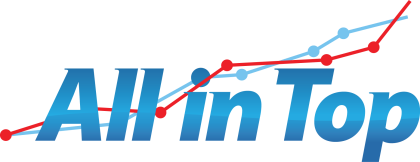 О чем поговорим?
Снятие vs Покупка ссылок;
Покупной трафик vs Живой трафик;
Другие находки и фишки.
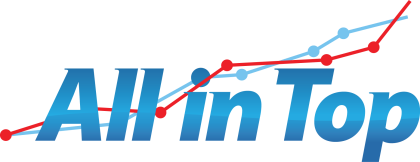 Снятие vs Покупка ссылок
Работают ли ссылки?
Последствия.
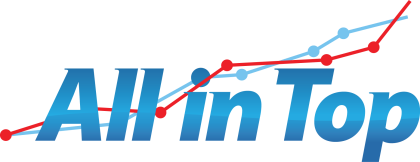 Работают ли ссылки?
Однозначно работают (позиции растут или падают, в зависимости от действий);
Влияние уже не то (увеличилось время «срабатывания» и «сила»);
Необходимое количество – от 5 до 10 ссылок на запрос;
Важно качество площадки, минимальная спамность донора, минимальная спамность анкор листа;
Покупка ссылок, на первом этапе сбивает позиции, затем все восстанавливается.
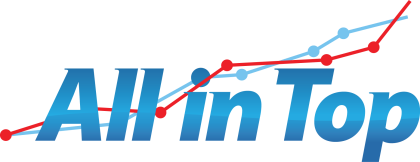 Последствия работы со ссылками
Падение позиций;
Санкции как в Google, так и в Яндекс.
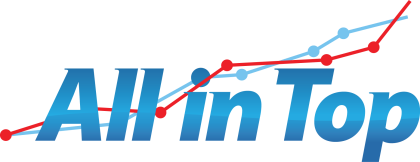 Покупной и живой трафик
Реклама в соц сетях;
Работа с людьми.
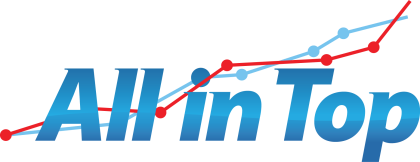 Реклама в соцсетях
Реклама в FB работает, приводит теплый трафик и стимулирует поисковый трафик;
Реклама в VK не работает, приводит холодный трафик и снижает поисковый трафик.
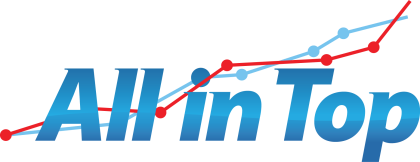 Работа в соцсетях
Влияние социального трафика все также велико;
Картина сохраняется – Яндекс привязан к событиям (трафик взлетает при событии, затем снижается), Google копит сигналы (трафик постепенно растет).
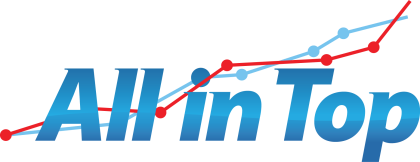 Другие находки
Аффилиат частично снимается при внесении данных о домене через ЯВебмастер;
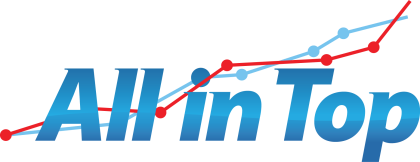 Вопросы?
Василий Ткачев
8 (800) 505-50-23
www.allintop.ru
tkachev@allintop.ru
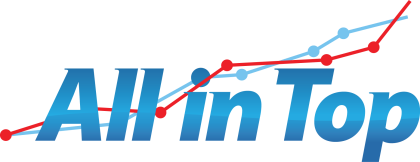